Please Put phones and devices in a pocket in your backpack.  Thank you
Essential Question:  What properties of inverse functions for linear and quadratic functions are the same for exponential functions?  Can these properties be generalized.
Warm Up
There are 3 ways to describe how we know if 2 functions are inverses.  Name 2 of them.


2. Make up a table for f(x) and then using the f(x) table make a table for f-1(x)


3. Write an equation for f(x) and then the equation for f-1(x)
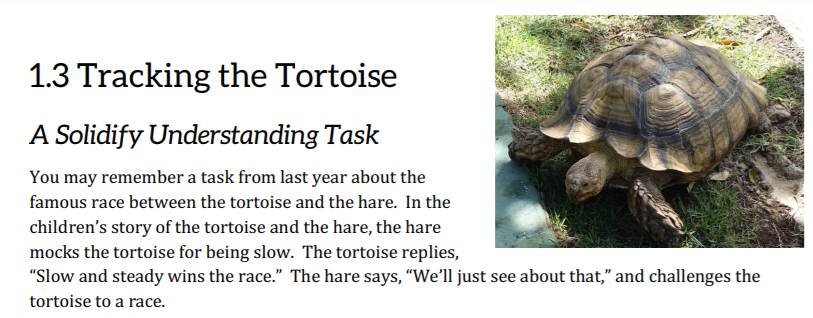 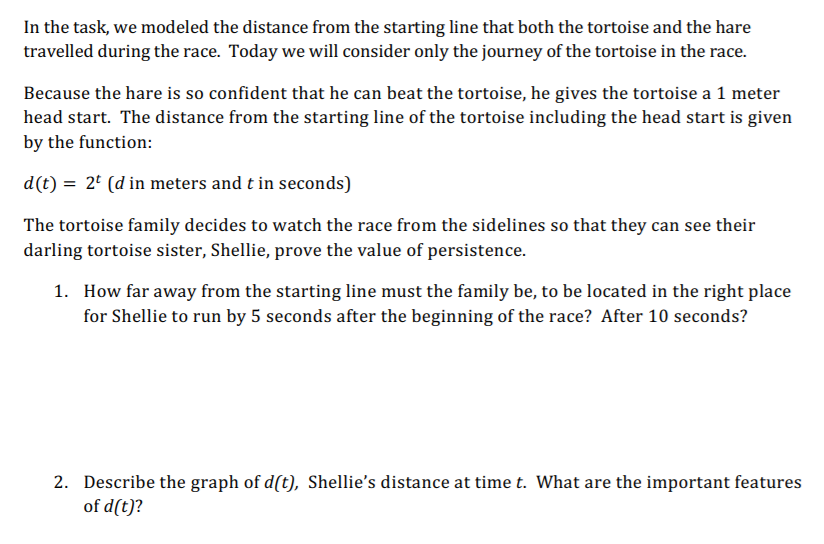 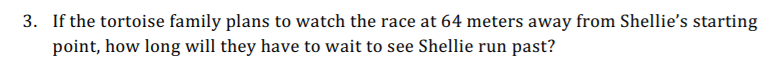 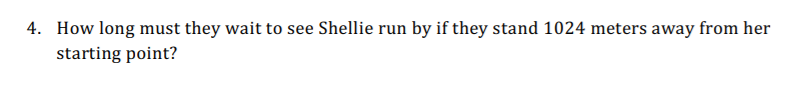 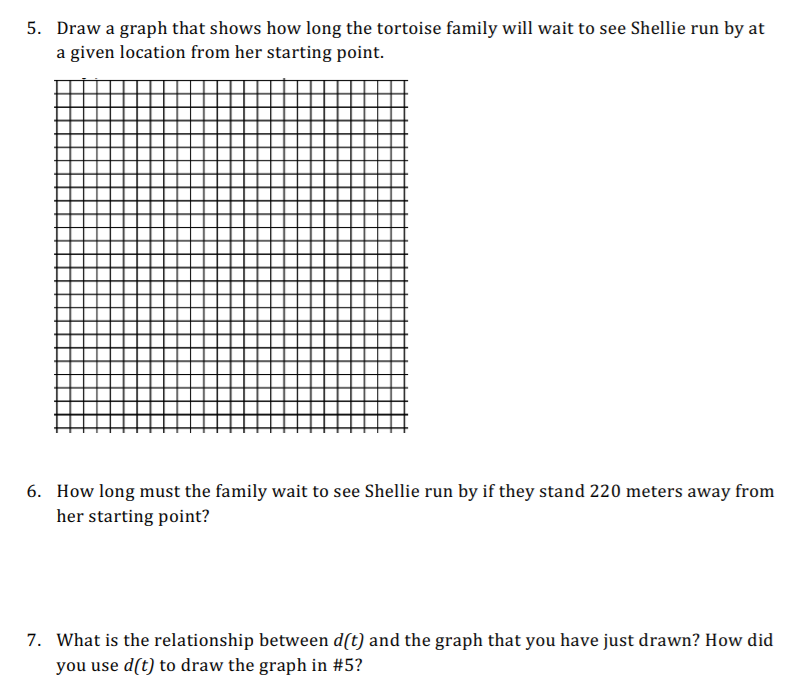 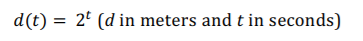 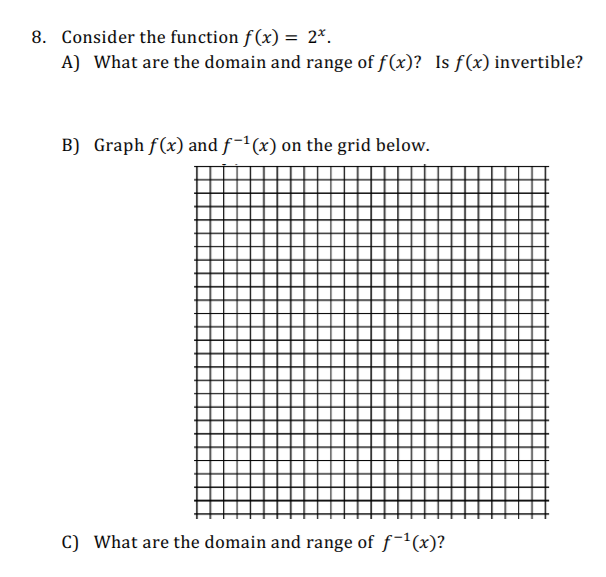 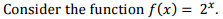 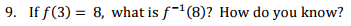 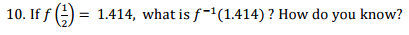 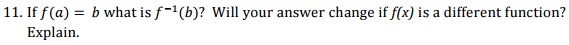 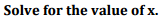 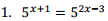 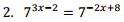 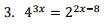 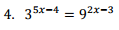 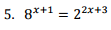 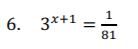 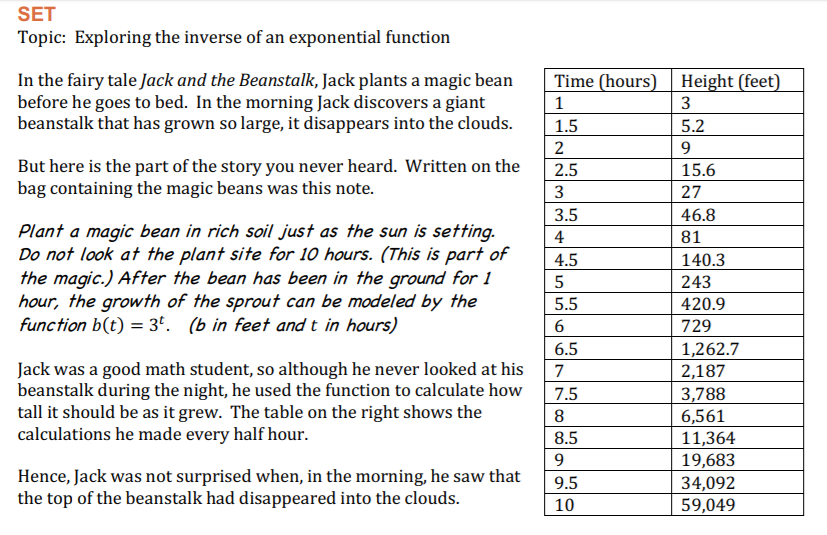 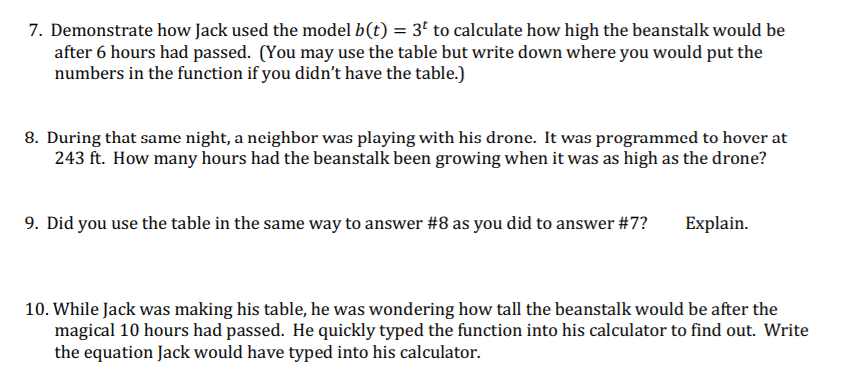 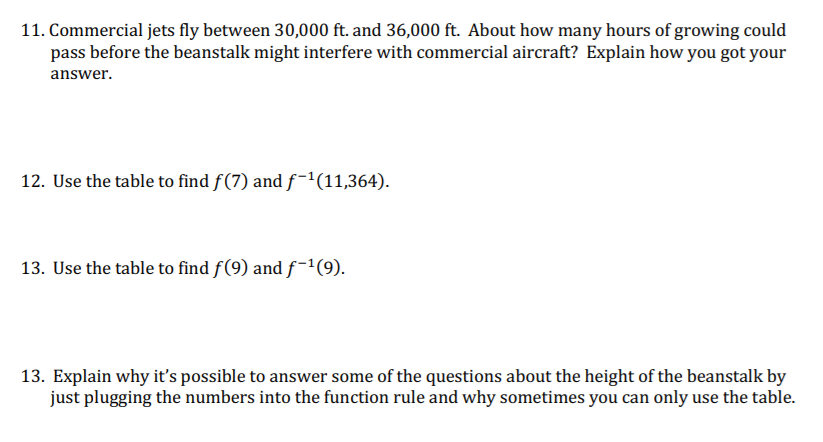 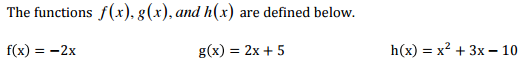 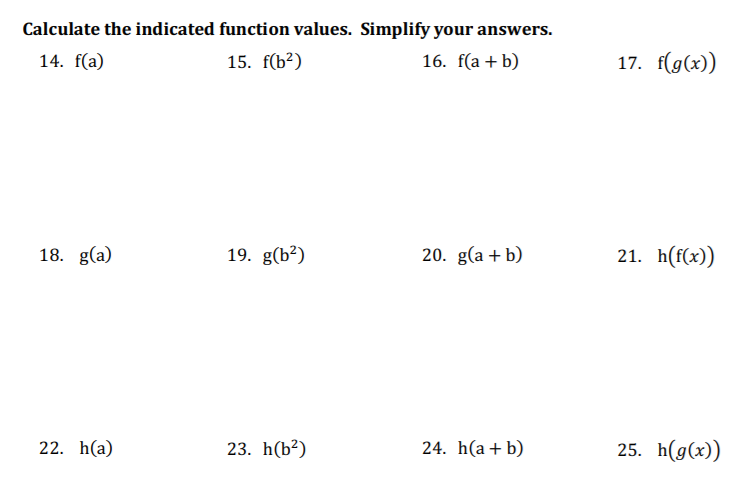